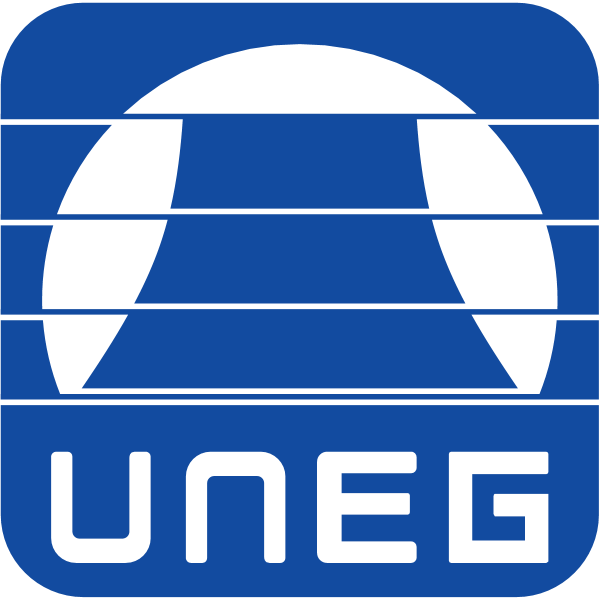 UNIVERSIDAD NACIONAL EXPERIMENTAL DE GUAYANA
VICERRECTORADO ACADEMICO
COORDINACIÓN GENERAL DE PREGRADO
PROYECTO DE CARRERA: INGENIERÍA INDUSTRIAL
Factores para localizar una instalación de manufactura y para una distribución en planta
Autores:
Reizo Rondón
Diana Bastidas
Factores a considerar para localizar una instalación en planta
Planificación de instalaciones de manufactura
Constituye el conjunto de tareas que es necesario realizar antes de la puesta en marcha de un negocio.
Descripción técnica del producto
Diseño del proceso
Procesos productivos
Tecnología
Localización y dimensionamiento de las instalaciones
Capacidad productiva 
Localización geográfica 
Distribución en Planta
Localización
Al realizar un estudio para ubicar una planta lo más común es que se encuentren muchos factores importantes para decidir cuál es el mejor sitio, los cuales proporcionarán un amplio campo para el estudio.
Factores primarios: Son aquellos que se deben tomar en cuenta en la generalidad de los casos.
Factores específicos: Son aquellos que son determinantes en algunos casos particulares.
Existen cinco factores más generales que hay que tener en cuenta a la hora de fijar la ubicación de una instalación de manufactura.

Accesibilidad
Costes
Licencia y regulaciones
Aceptación social
Mano de obra
Causas que originan un estudio de localización
Para la instalación de una fábrica, es ineludible elegir una localización favorable para su operación.

La decisión de localización tiene consecuencias de largo plazo, ya que implica una inmovilización de recursos financieros originados por las inversiones realizadas, y el tiempo y esfuerzos empleados
Creación de una empresa
Cambios significativos en los niveles de demanda
Cambios importantes en la distribución geográfica de la demanda
Cambios en los costos o calidad de los requerimientos de materiales, insumos y servicios
Criterios para la selección de regiones
El criterio básico utilizado para determinar una región es que constituya una unidad geográfica y socioeconómica que pueda producir un crecimiento auto sostenido y no de dependencia exclusiva al núcleo central.
Métodos para localizar plantas de manufactura
Método de Factores ponderados
Método del Centro de Gravedad
Método del Análisis del Punto Muerto
Método de Transporte
Factores a tomar en cuenta para una distribución en planta
Distribución en planta
Se puede definir la distribución en planta como el proceso de determinación de la mejor ubicación de los factores disponibles tales como maquinaria, puestos de trabajo, áreas de servicio al cliente, oficinas, almacenes, zonas de descanso, pasillos
Objetivos de la distribución en planta
Los objetivos básicos que, según Muther, se persiguen con una buena distribución en planta se pueden resumir en los siguientes apartados

Unidad
Circulación Mínima
Seguridad
Flexibilidad
Causas que originan un estudio de distribución en planta
En general existen gran variedad de síntomas que nos indican si una distribución precisa ser replanteada. El momento más lógico para considerar un cambio en la distribución es cuando se realizan mejoras en los métodos o maquinaria.
Departamento de recepción
Almacenes
Departamento de producción
Expedición
Ambiente
Nuevos productos
Instalaciones nuevas
Manufactura esbelta
Es un conjunto de herramientas que le ayudarán a eliminar todas las operaciones que no le agregan valor al producto, servicio y a los procesos, aumentando el valor de cada actividad realizada y eliminando lo que no se requiere. Reducir desperdicios y mejorar las operaciones, basándose siempre en el respeto al trabajador.
Pensamiento esbelto
Se basa en el principio de reducción de costos a través de la identificación y eliminación de desperdicios. Los desperdicios se relacionan normalmente con desperdicios físicos
Proceso sistemático para planificar la distribución en planta
Es una metodología igualmente aplicable a oficinas, laboratorios, servicios, e instalaciones de manufactura, tanto para plantas que se desean construir, como para rediseños y adaptaciones en edificios ya existentes.
Procesamiento del diseño de instalaciones de manufactura
La calidad del diseño de una instalación de manufactura (plano de la distribución de la planta) depende de lo bien que el planeador recolecta y analiza los datos básicos.
Análisis de relaciones entre actividades
Esta técnica ayuda al planeador de instalaciones a situar cada departamento, oficina, y área de servicios en la ubicación apropiada.
Las 4 técnicas importante para realizar un análisis de la relación de actividades son:
Diagrama de la relación de actividades
Hoja de trabajo
Diagrama adimensional de bloques
Análisis de flujo